ГРАЂАНСКИ ВОДИЧ КРОЗ ОДЛУКУ О ЗАВРШНОМ РАЧУНУ БУЏЕТА ГРАДА СМЕДЕРЕВА ЗА 2022. ГОДИНУ
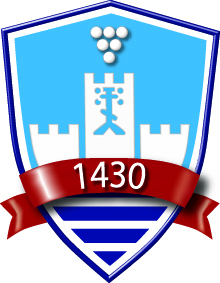 ГРАД СМЕДЕРЕВО
Садржај:
Уводна реч
Буџет града Смедерева – од плана до реализације
Ко се финансира из буџета?
Шта су приходи и примања буџета?
Структура остварених текућих прихода и примања консолидованог рачуна трезора града Смедерева - номинални износи
Структура остварених текућих прихода и примањаконсолидованог рачуна трезора града Смедерева - процентуални износи
Остварење прихода и примања у односу на план
Шта су расходи и издаци буџета?
Структура извршених расхода и издатака консолидованог рачуна трезора града Смедерева - номинални износи
Структура извршених расхода и издатака консолидованог рачуна трезора града Смедерева - процентуални износи
Извршење расхода и издатака у односу на план
Преглед извршења по корисницима – номинални износи
Преглед извршења по корисницима – процентуални износи
Програмско буџетирање и његова примена у буџету града Смедерева
Преглед извршења по програмима (буџетска средства)
Уводна реч
Поштовани грађани града Смедерева,

Презентација која је пред вама има за циљ да вам на што једноставнији и приступачнији начин прикаже на који начин је 2022. године утрошен новац из буџета града Смедерева. 
Намера нам је да Вам на сажет и јасан начин прикажемо колико је остварено прихода и примања, као и колико је утрошено расхода и издатака у претходној години како по буџетским корисницима, тако и по програмима. 
Циљ нам је да у будућности даље унапредимо сарадњу локалне самоуправе и грађана како у креирању буџета тако и у другим сегментима живота у локалној заједници. Један од начина је и транспарентност трошења буџетских средстава чији приказ је пред Вама. 

Градоначелник града Смедерева
Буџет града Смедерева – од плана до реализације
БУЏЕТ града Смедерева је правни документ који утврђује план прихода и примања и расхода и издатака града за буџетску, односно календарску годину.

То значи да овај документ представља предвиђање колико ће се новца од грађана и привреде у току једне године прикупити и на који начин ће се тај новац трошити.

Из градског буџета се током године плаћају све обавезе локалне самоуправе. Исто тако у буџет се сливају приходи и примања из којих се подмирују те обавезе. 

Градоначелник и локална управа спроводе градску политику, а главна полуга те политике и развоја је управо буџет града.

Приликом дефинисања овог, за град Смедерево најважнијег документа, руководе се законским оквиром и прописима, стратешким приоритетима развоја и другим елементима.

Реалност је таква да постоје велике разлике између жеља и могућности, тако да креирање буџета подразумева утврђивање приоритета и прављење компромиса.
4
Ко се финансира из буџета?
Шта су приходи и примања буџета?
6
Структура остварених текућих прихода и примањаконсолидованог рачуна трезора града Смедерева- номинални износи
Структура остварених текућих прихода и примања консолидованог рачуна трезора града Смедерева - процентуални износи
Остварење прихода и примања у односу на план
Током 2022. године остварење прихода и примања било је готово потпуно уједначенo са планом дефинисаним у оквиру Oдлуке о буџету града Смедерева за 2022. годину. Tо указује да су приливи у буџет стабилни и дозвољавају реално планирање функционисања и даљег развоја града.
Шта су расходи и издаци буџета?
10
10
Структура извршених расхода и издатака консолидованог рачуна трезора града Смедерева - номинални износи
Структура извршених расхода и издатака консолидованог рачуна трезора града Смедерева - процентуални износи
Извршење расхода и издатака у односу на план
Током 2022. године извршење расхода и издатака реализовано је доследно плану дефинисаном у оквиру Oдлуке о буџету града Смедерева за 2022. годину.
Преглед извршења по корисницима – номинални износи
Преглед извршења по корисницима – процентуални износи
Програмско буџетирање и његова примена у буџету града Смедерева
Програмско буџетирање представља буџетирање по програмима којим се приказују циљеви, очекивани резултати, активности и средства потребна за остваривање тих циљева. Програмско буџетирање значи успостављање новог начина планирања и расподеле буџетских средстава тако да се уводи јасна веза између јавних политика власти односно програма које спроводи, циљева тих програма и очекиваних резултата с једне стране и средстава потребних за њихову реализацију с друге стране. 

Град Смедерево, као и друге локалне самоуправе, за планирање буџета на располагању има 17 програма.
Преглед извршења по програмима (буџетска средства)
Уколико сте заинтересовани да погледате Одлуку о завршном рачуну буџета града Смедерева за 2022. годину, са свим пратећим документима у целини, исту можете преузети на следећем линку интернет странице града:
http://www.smederevo.ls.gov.rs
Захваљујемо Вам се што сте издвојили време и пажљиво прегледали презентацију